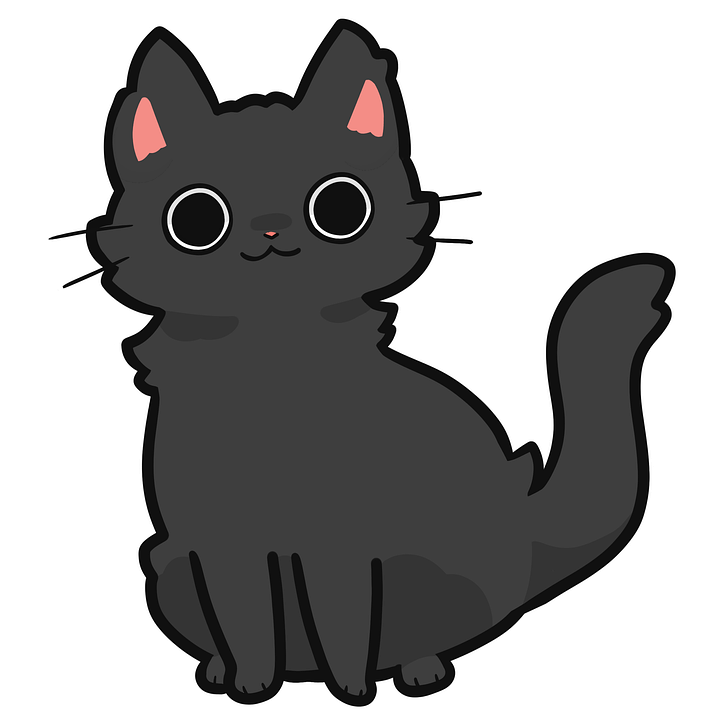 好饿的猫
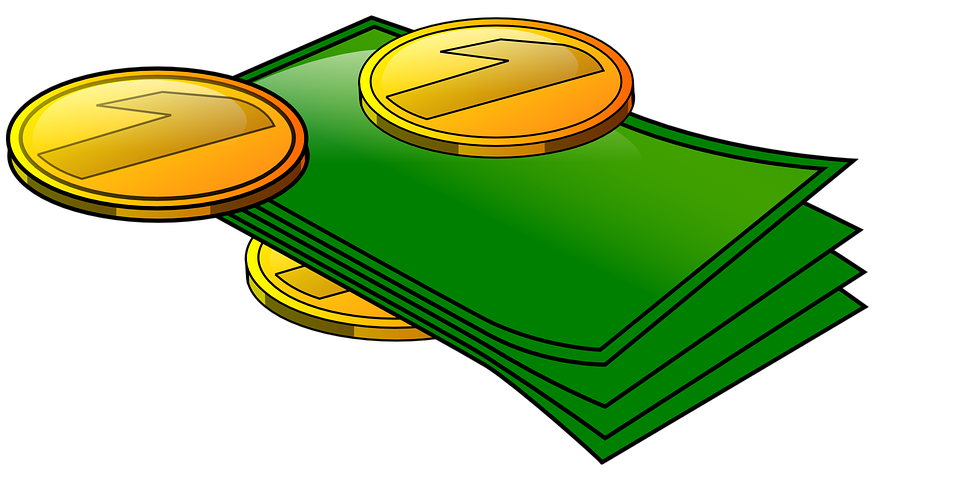 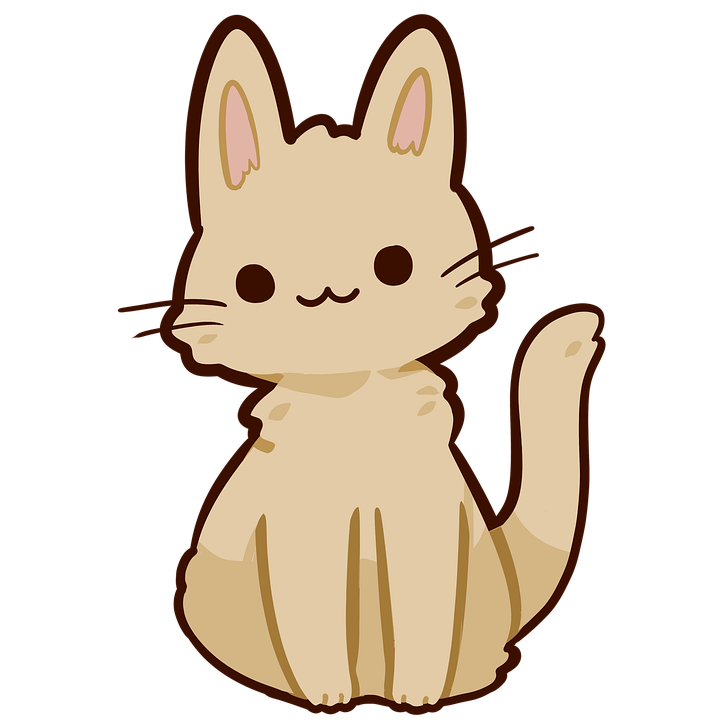 你好！
我是猫。
我喜欢钱！
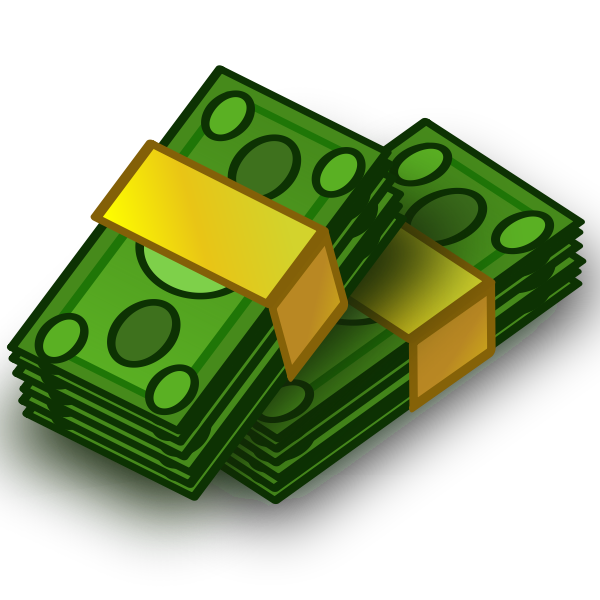 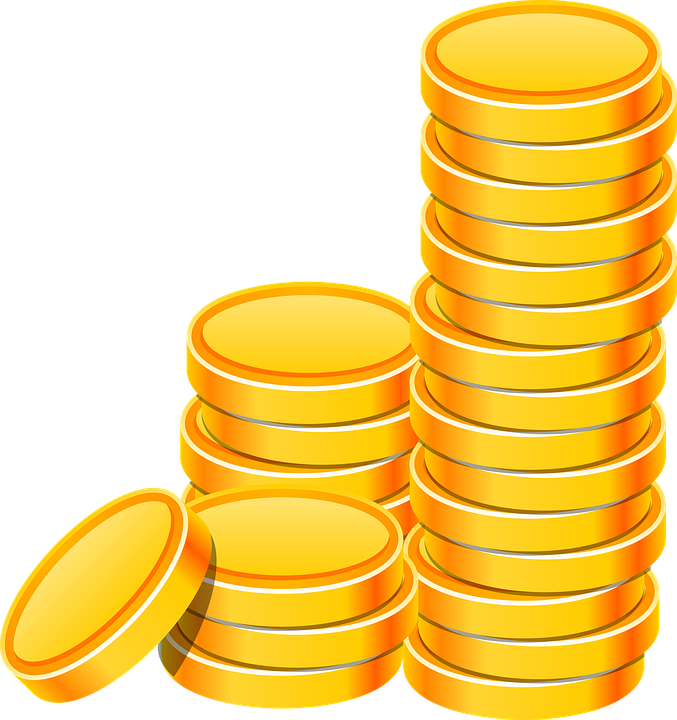 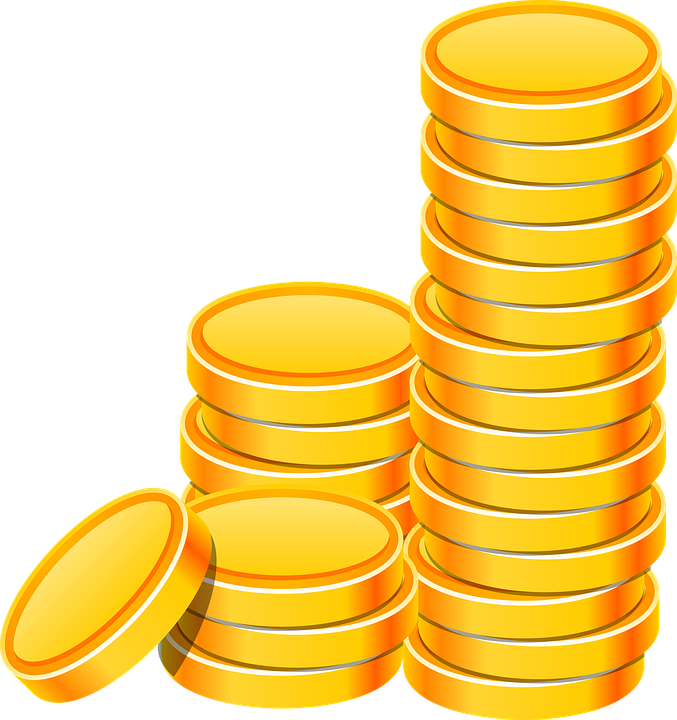 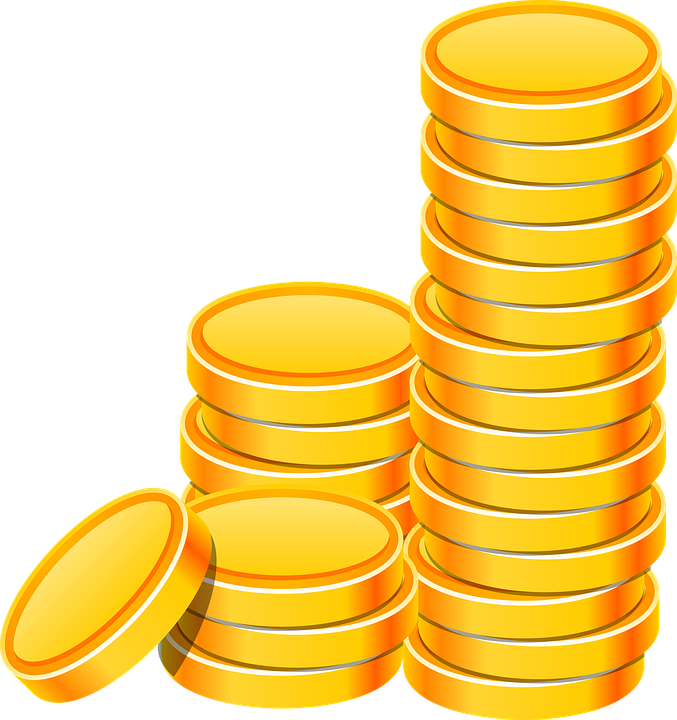 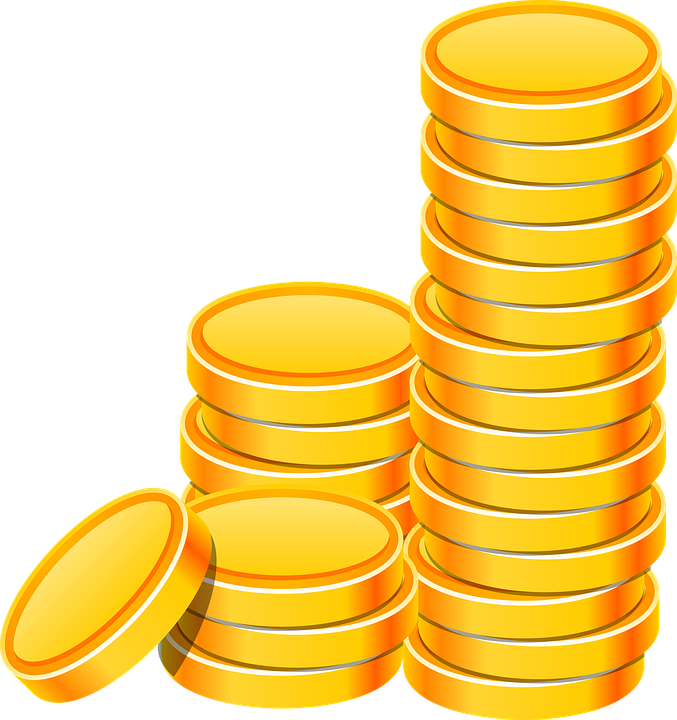 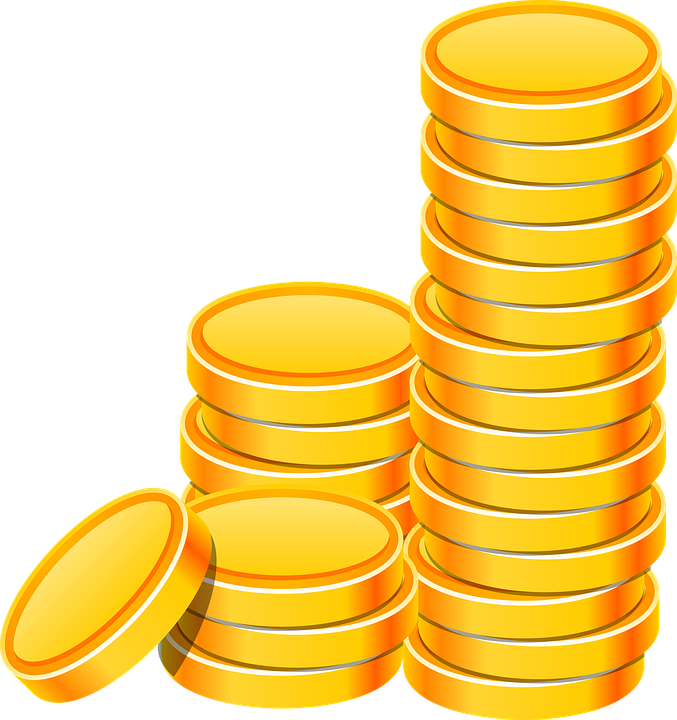 我要很多的钱
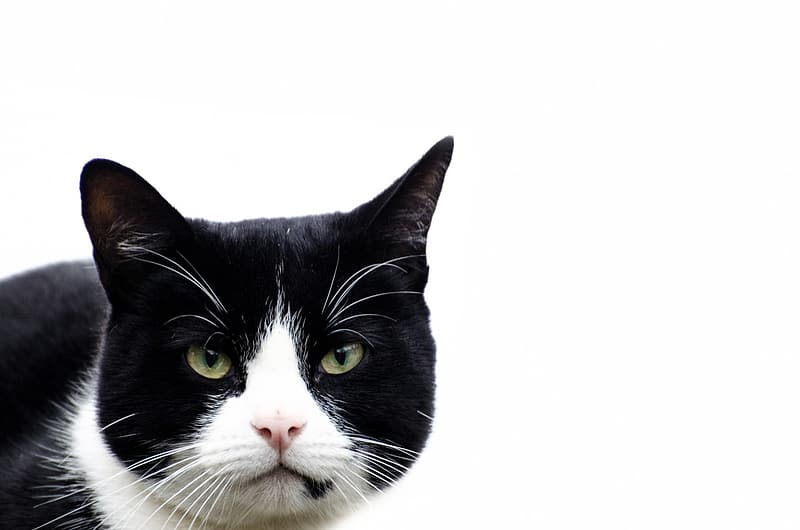 我喜欢钱。
我要吃钱。
星期一，我吃了一张美元。
我肚子还是好饿。
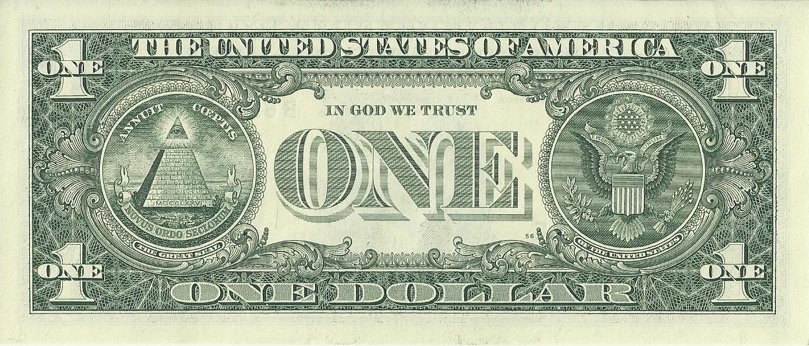 星期二，我吃了两张人民币。
我肚子还是好饿。
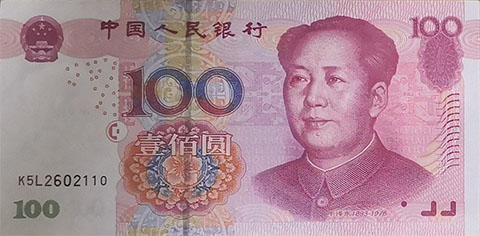 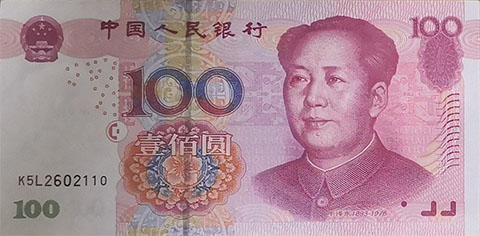 星期三，我吃了三张日币。
我肚子还是好饿。
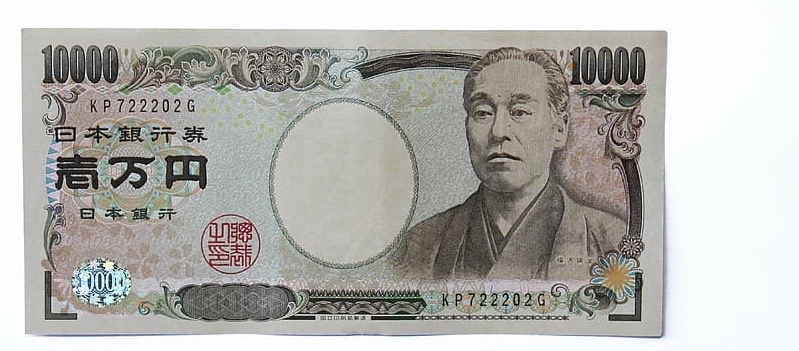 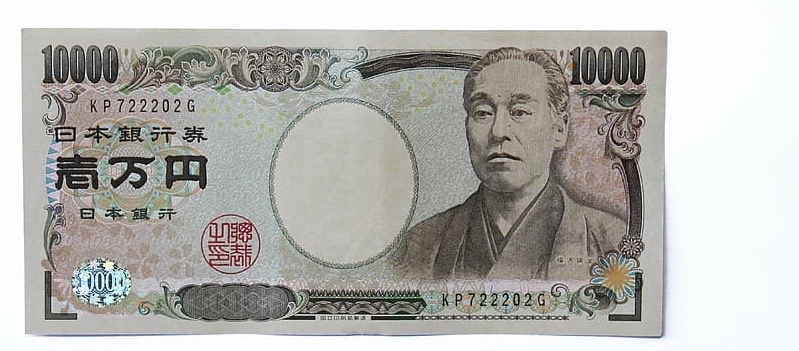 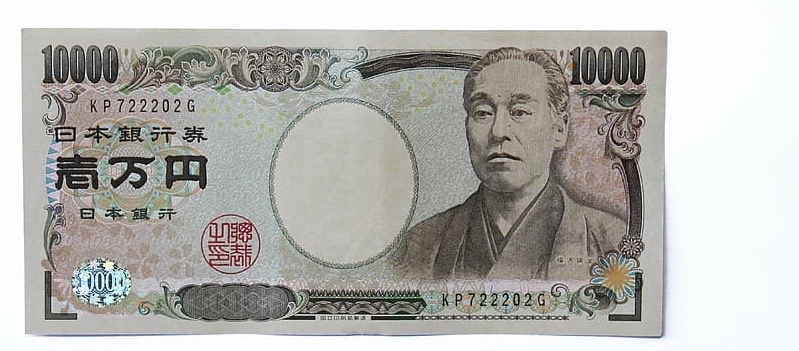 星期四，我吃了四张德币。
我肚子还是好饿。
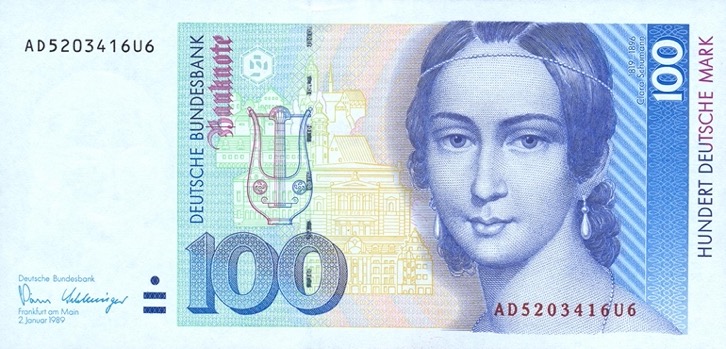 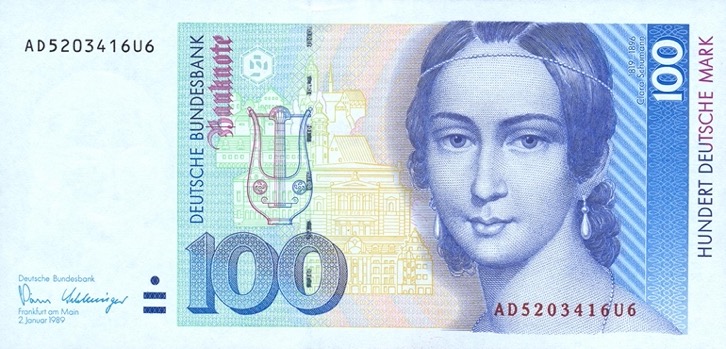 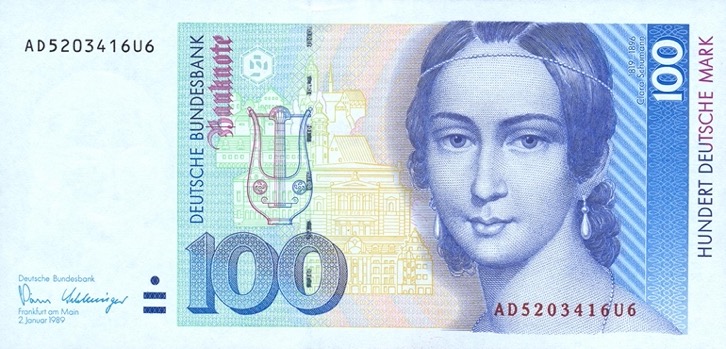 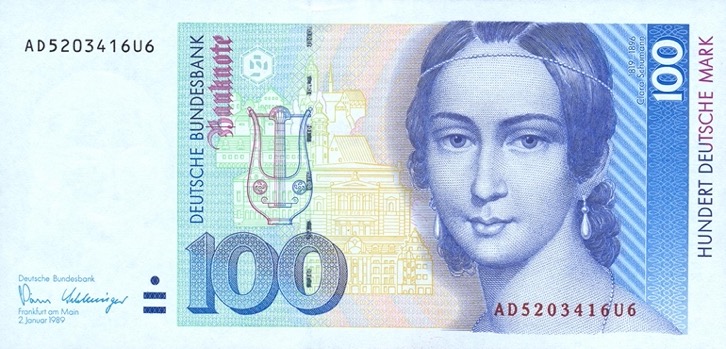 星期五
，我吃了五张卢布。
我肚子还是好饿。
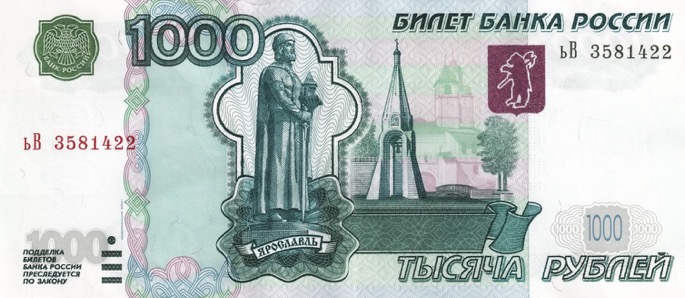 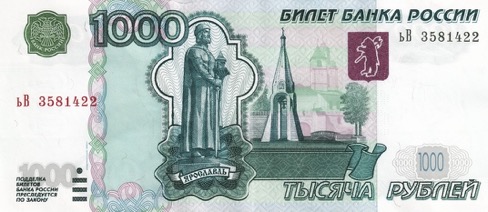 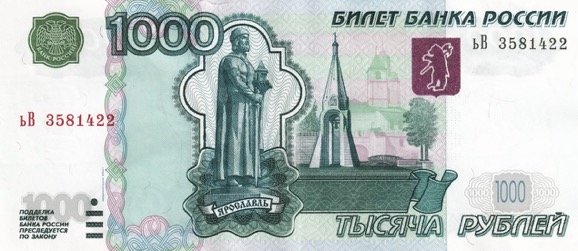 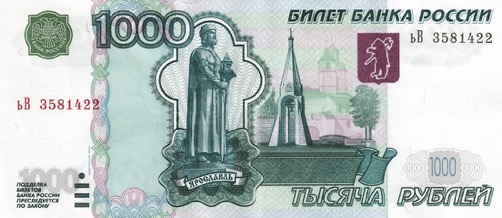 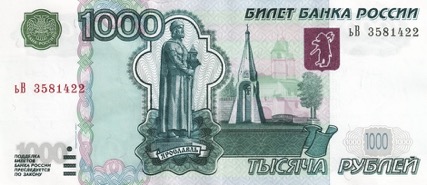 星期六，
我吃了六张英镑。
我肚子还是好饿。
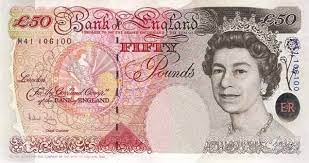 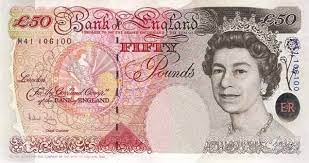 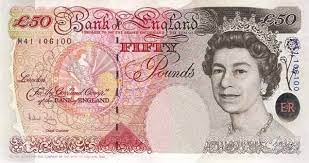 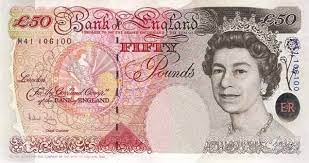 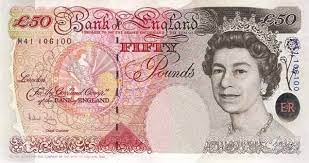 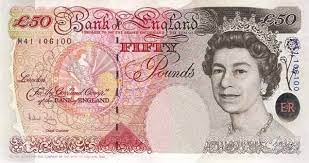 星期天，我有很多的钱。
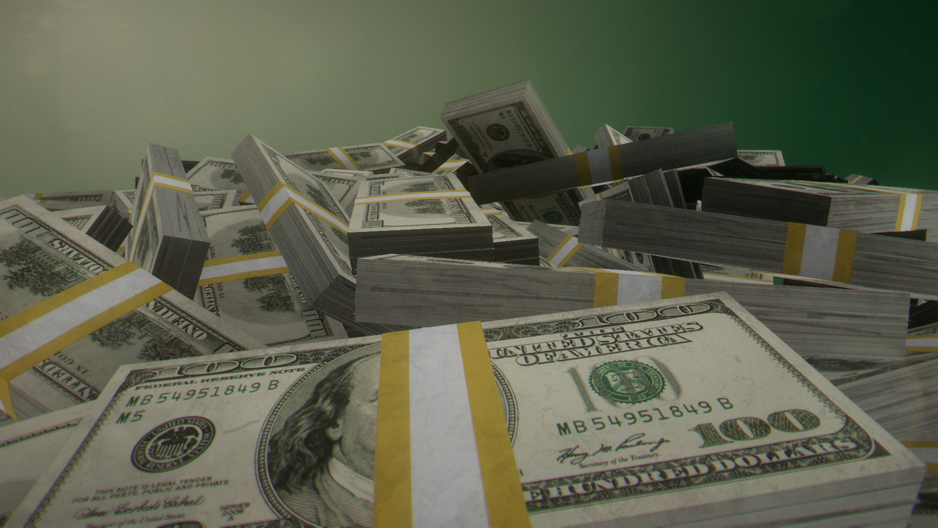 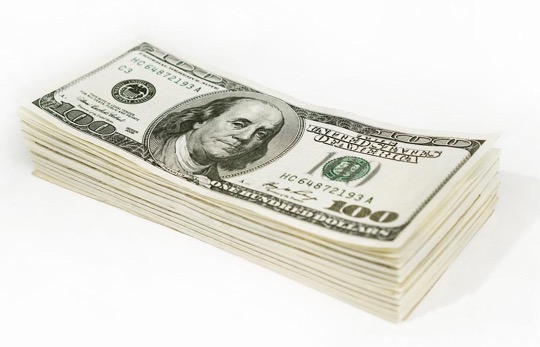 可是，我不开心！
我没有朋友！
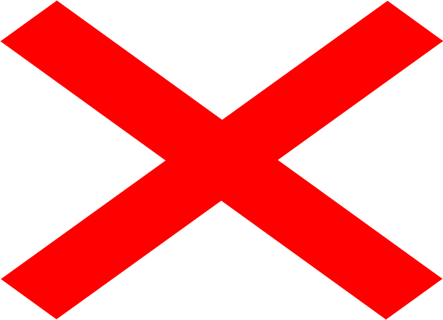 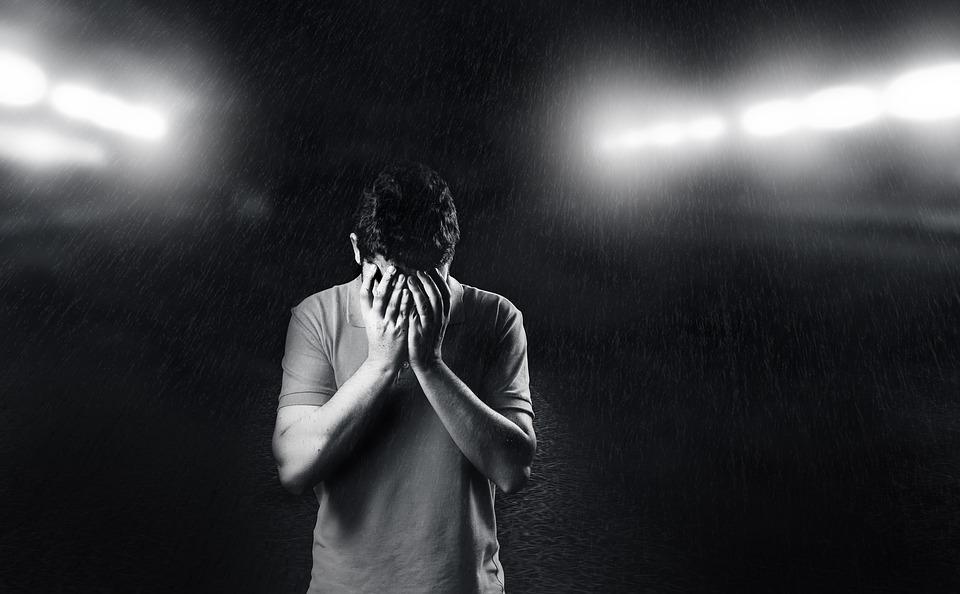 我不要钱。
我要朋友！
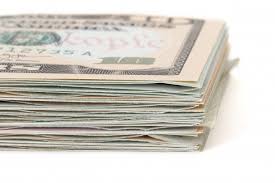 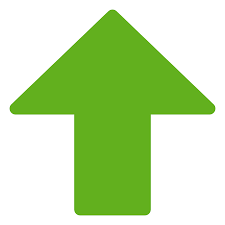 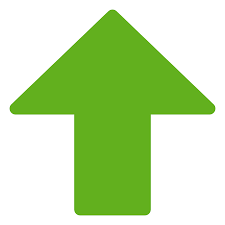 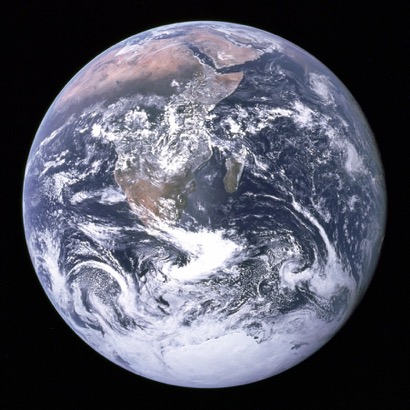 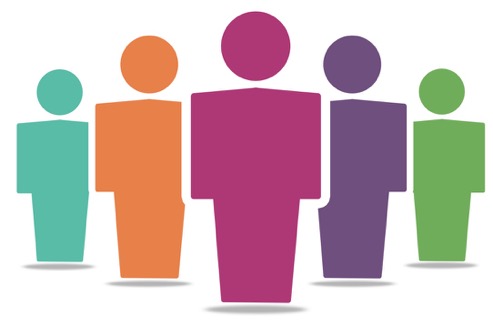